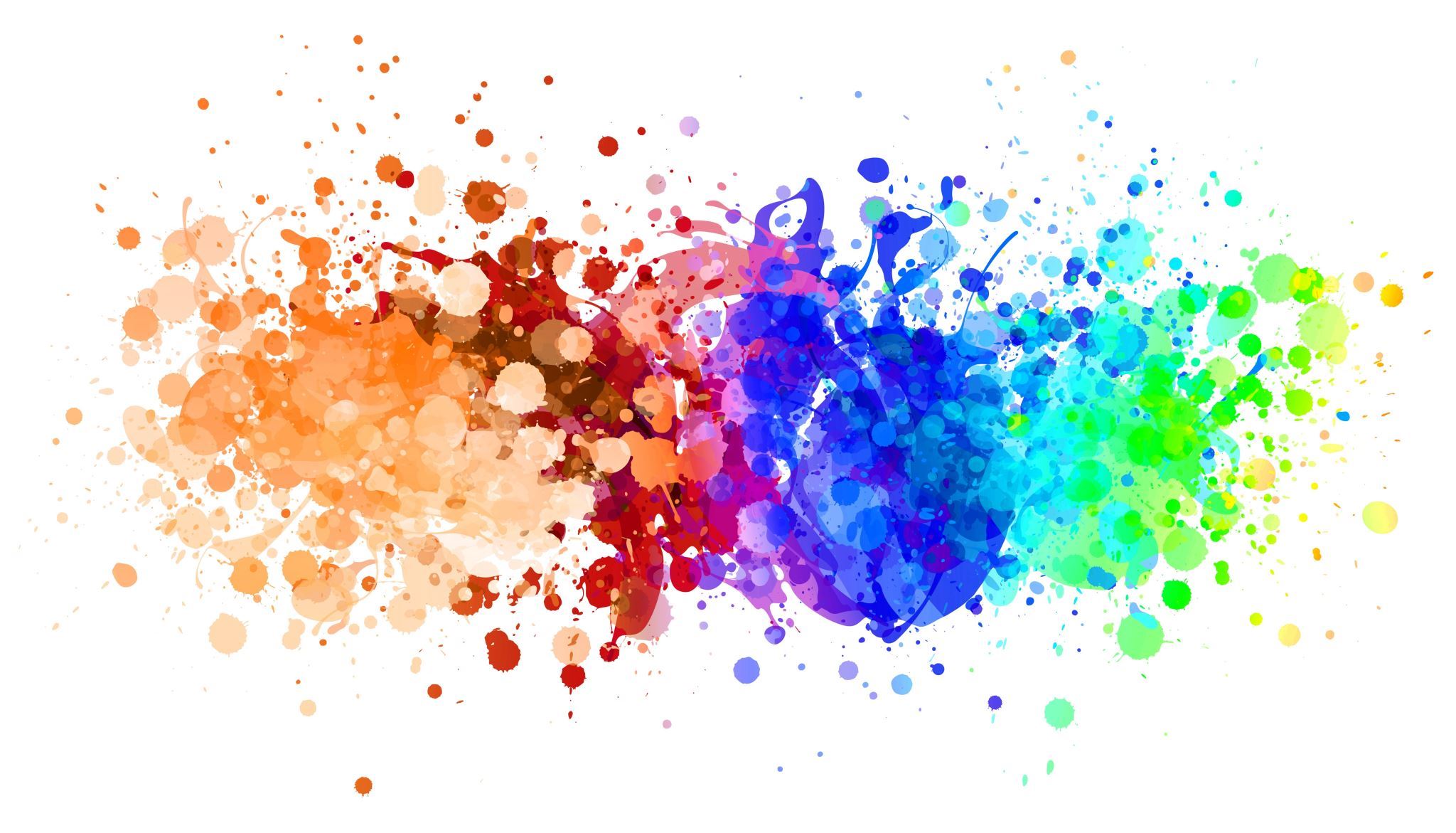 دواء البنادول (panadol)
الاسم:كيرينا أشرف
الصف: الخامس الأساسي
الشعبة (ب):
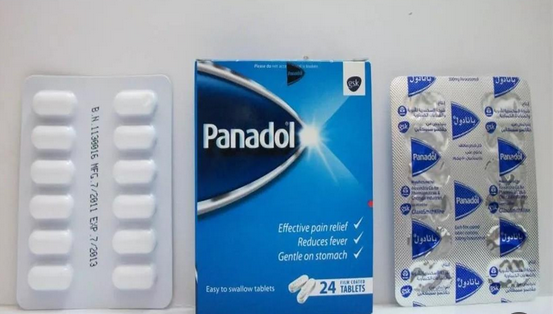 ما هو دواء البنادول؟؟
هو مسكن و خافض حرارة واسع الإستخدام.
ما هي استخدامات البنادول ؟
علاج الصداع
تخفيف الحمى
تخفيف آلام العضلات و المفاصل
تخفيف آلام الظهر
تخفيف آلام الأسنان 
تخفيف أعراض البرد و الزكام
ما هي موانع استخدام البنادول؟؟
يمنع استخدام البنادول في المشكلات الصحية التالية: 
المعاناة من فرط الحساسية إتجاه أي مكون من مكونات هذا الدواء 
المعاناة من مرض شديد في الكبد أو فشل الكبد
المعاناة من نقص الإنزيم,  G6PD  مرض التفول  فقد يسبب الباراسيتامول  في هذه الحالة  الإصابة بالأنيميا .
ما هي احتياطات استخدام البنادول ؟؟
أمراض الكلي
أمراض الكبد
إدمان الكحول أي كان المريض سشرب أكثر من 3 كؤوس يوميّا
ا ما هي التدخلات الدوائية للبنادول؟؟؟
الكحول
الأزونيا زيد
الأدوية الأخرى التي تحتوي على مادة الأسيتامينوفين  مثال;: أدوية البرد و الزكام , و غيرها.
فيديو يوضح عن دواء البنادول:
نتائج استخدامات البنادول خلال السنوات المضية للآن: